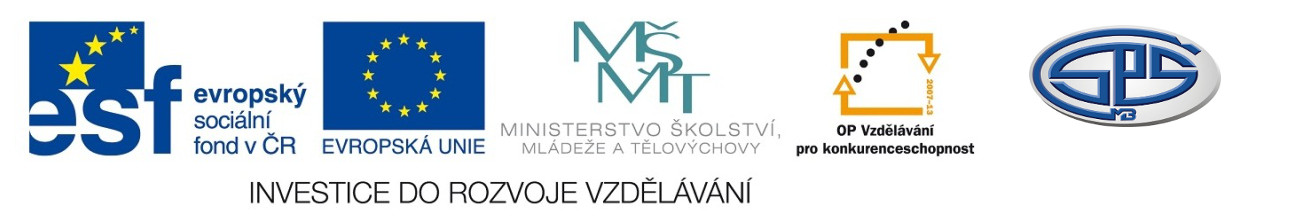 Soubor testů 1Mgr. Ludmila Růžičková
Střední průmyslová škola, Mladá Boleslav, Havlíčkova 456
CZ.1.07/1.5.00/34.0861
MODERNIZACE VÝUKY
Anotace
Předmět: český jazyk a literatura
Ročník: I. ročník SŠ
Tematický celek: Počátky české literatury do doby 			                  veleslavínské
Klíčová slova: soubor testů
Forma: soubor testů	
Datum vytvoření: 22. 9. 2012
Test č. 1Uveďte veškeré informace, které víte, o těchto dílech
A
1/ Život Konstantinův,                                                                            
      Život Metodějův

2/ Hospodine, pomiluj
      ny
B
      1/ Proglas


      2/ Život sv. Václava
Test č. 2Uveďte veškeré informace, které víte, o těchto dílech:
A
Kosmova 
Kronika česká
B
Kristiánova legenda
a Svatý Václave
Test č. 3Vysvětlete následující pojmy:
A
1/   legenda
2/  staroslověnština
3/  glosy
4/  hlaholice
B
1/   kronika
2/  duchovní píseň
3/   liturgie
4/   bohemika
Test č. 4Uveďte, ve kterém jazyce vznikla tato díla:
A
Svatý Václave
Proglas
Legenda o sv. Kateřině
Dalimilova kronika
Kosmova Kronika česká
B
Hospodine, pomiluj ny
Kristiánova legenda
Alexandreida
Život sv. Václava
Život Konstantinův, Život
           Metodějův